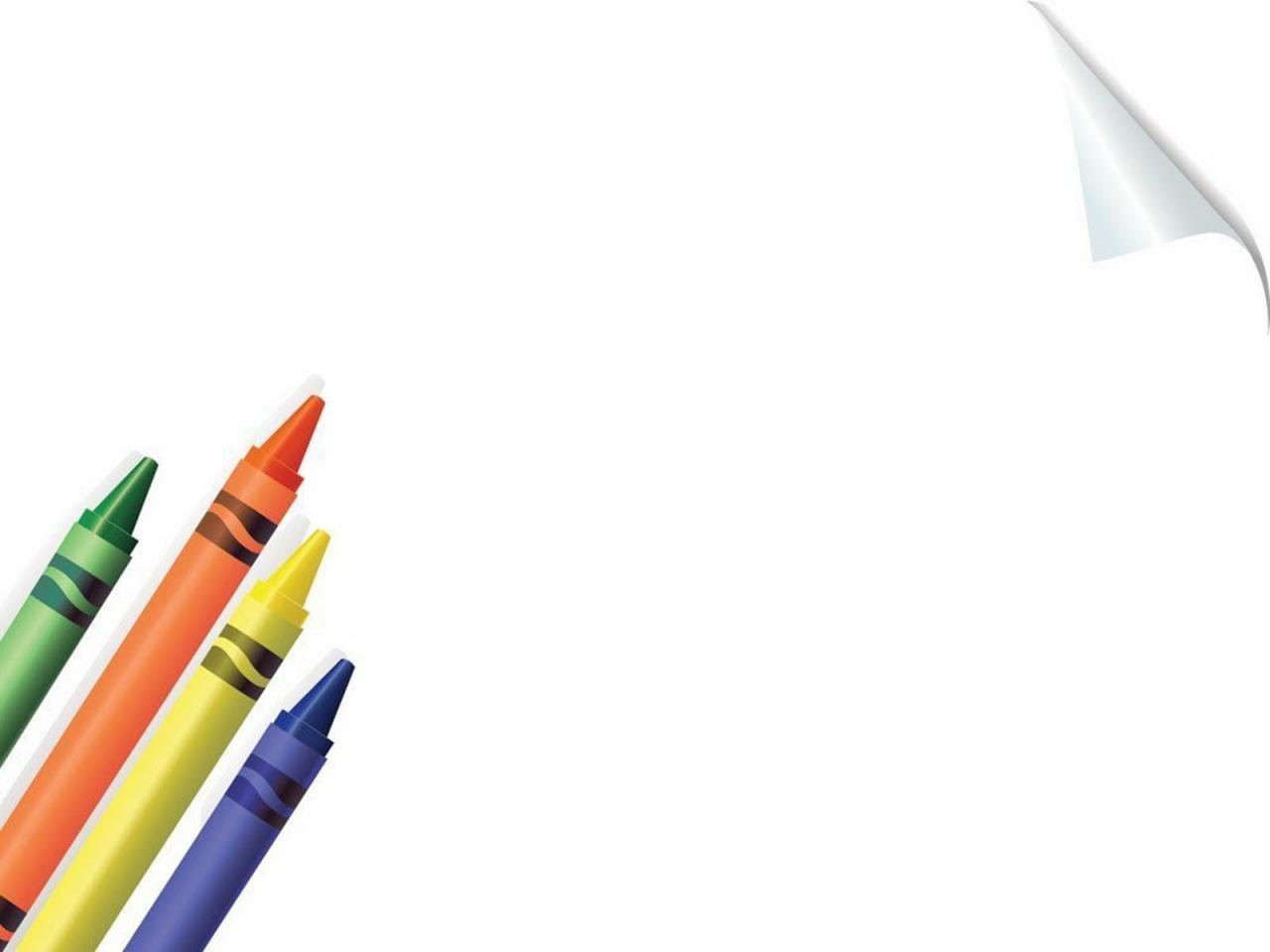 Đề tài: Thơ “Tâm sự cái mũi”
Số lượng: 18 - 20 trẻ 
Lớp: MGL 
Thời gian: 25-30 phút
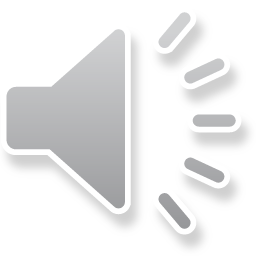 Tôi là chiếc mũi xinh
Giúp bạn biết bao điều
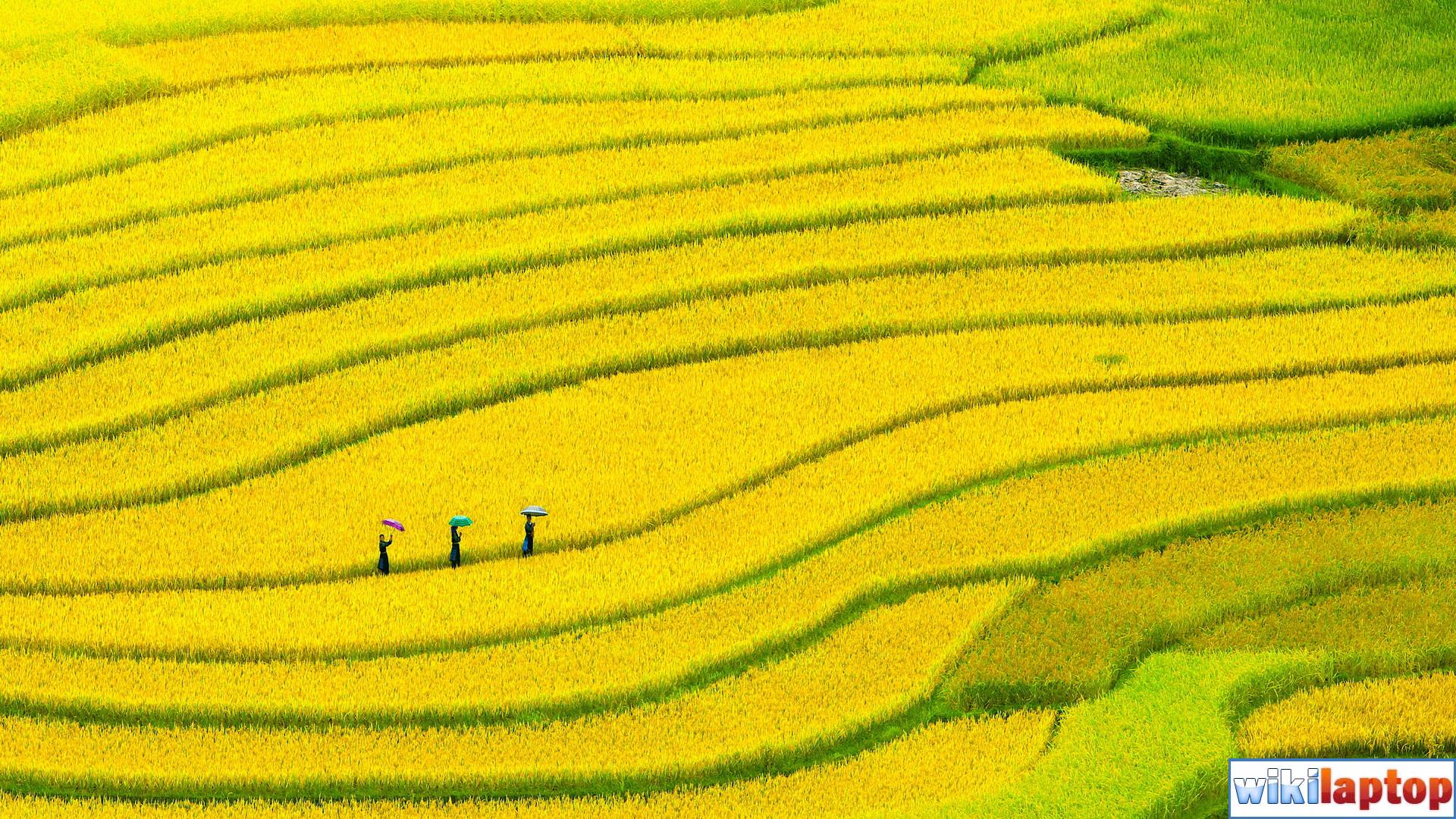 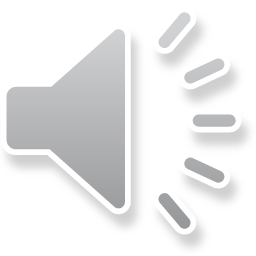 Ngửi hương thơm của lúa
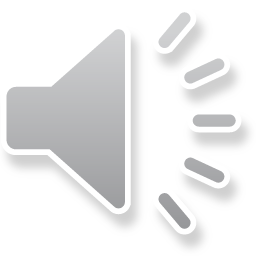 Hương ngào ngạt của hoa
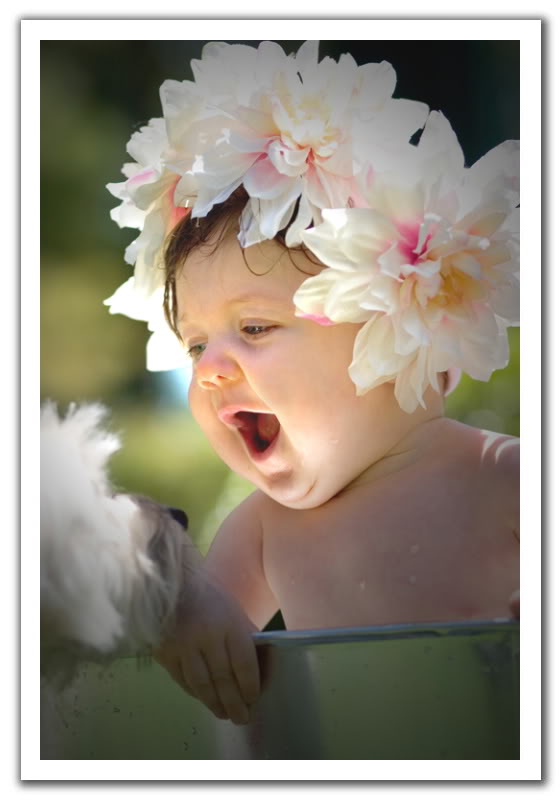 m
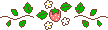 Như vậy đã hết đâu
Giúp bạn thở nữa đấy
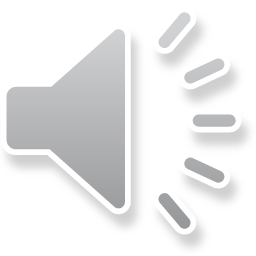 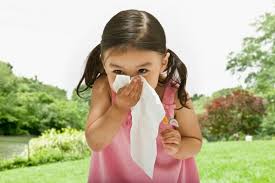 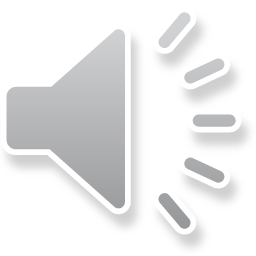 Chúng ta cùng giữ sạch
Để chiếc mũi thêm xinh
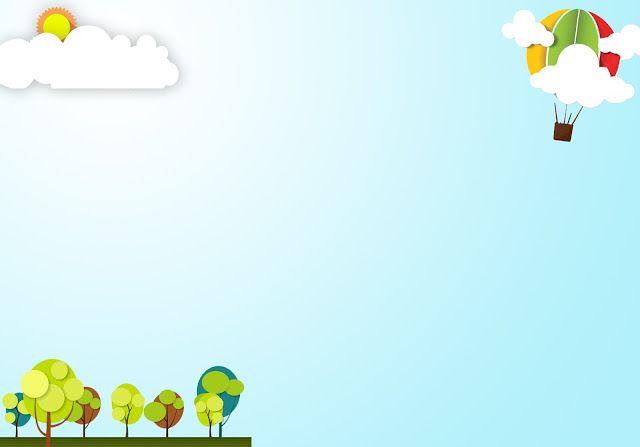 Câu hỏi đàm thoại
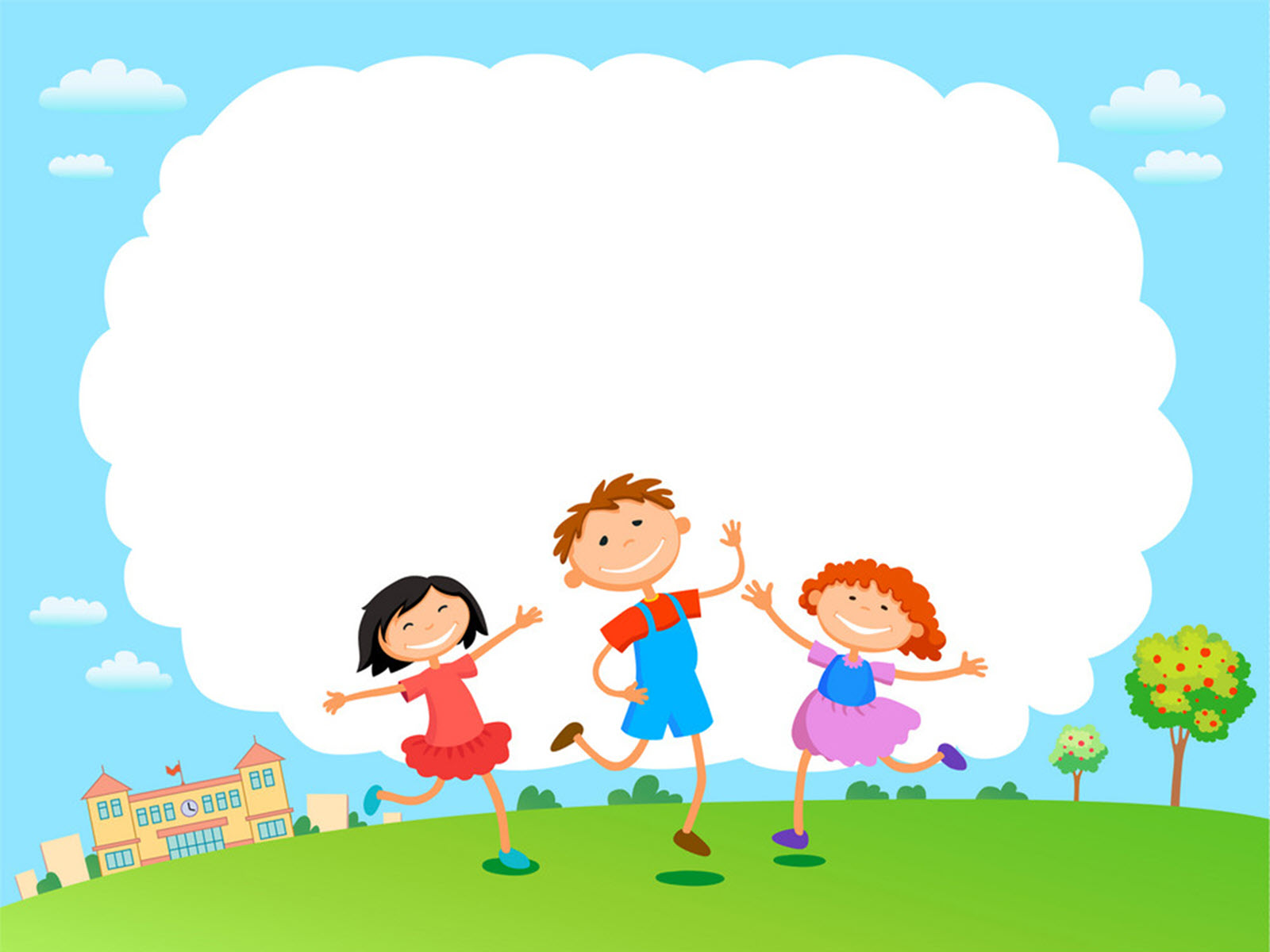 3-4T: Bài thơ tên là gì?Của tác giả nào?
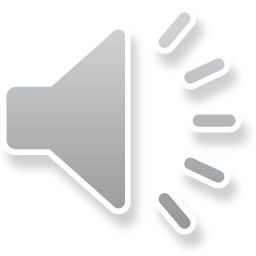 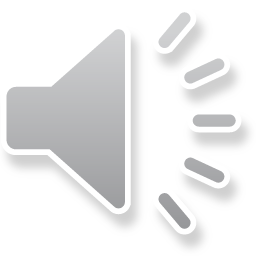 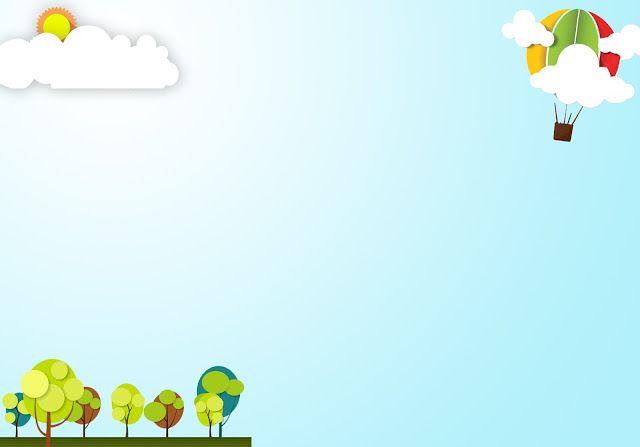 4-5T: Bài thơ nhắc đến bộ phận nào trên cơ thể?
1. C¸i mòi
2. C¸i tai
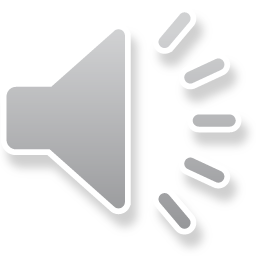 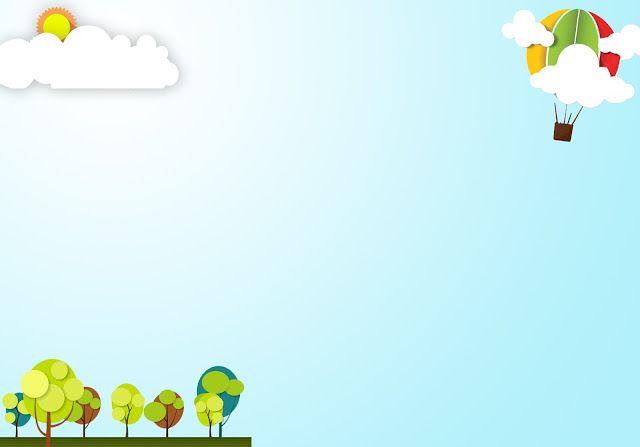 1. C¸i mòi
2. C¸i tai
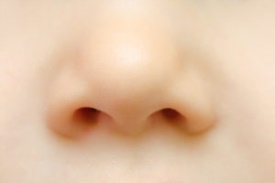 1. C¸i mòi
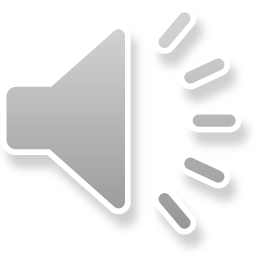 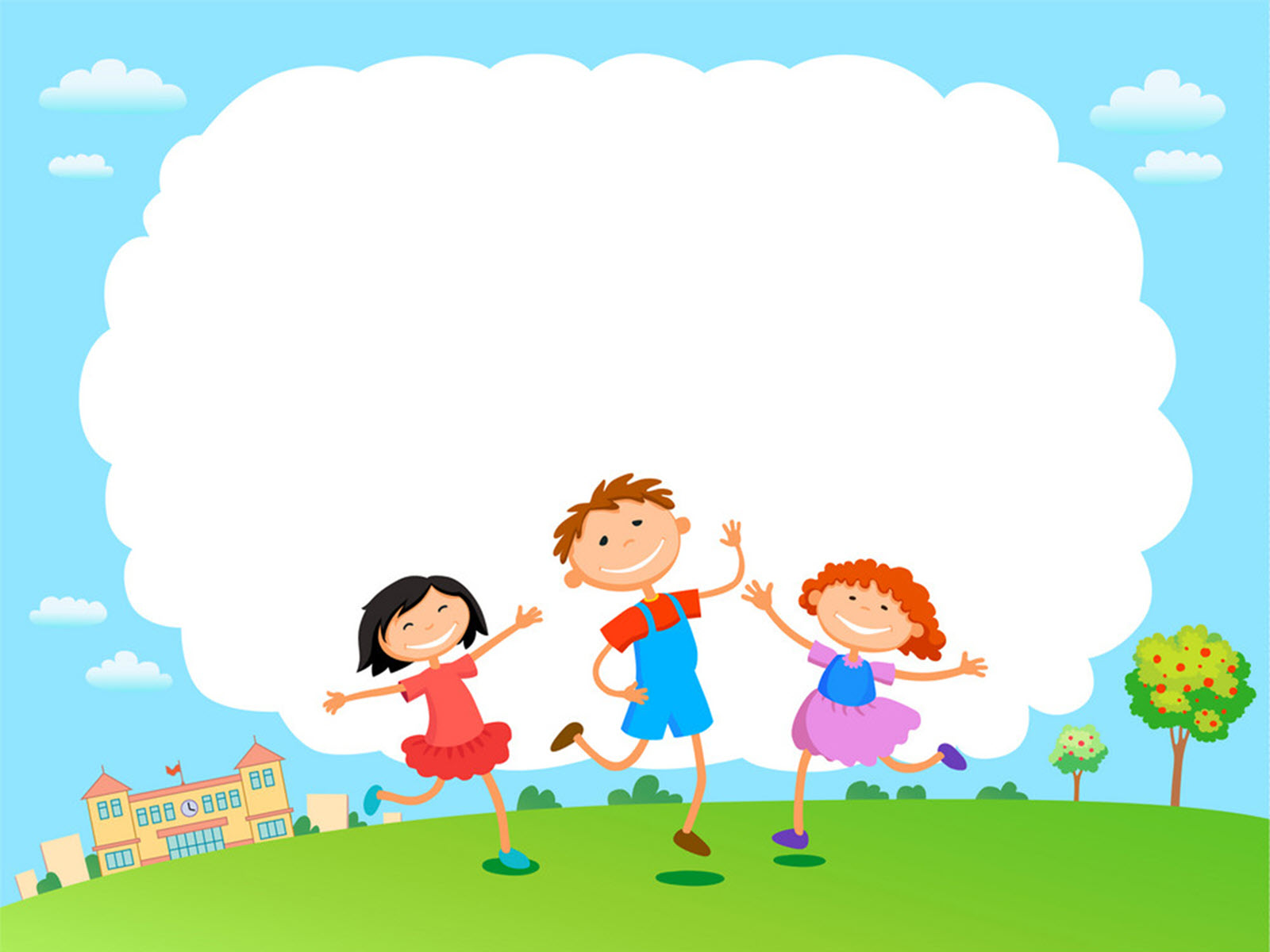 4-5T: Trong bài thơ cái mũi có tác dụng gì?
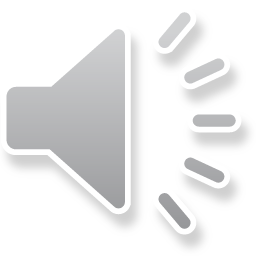 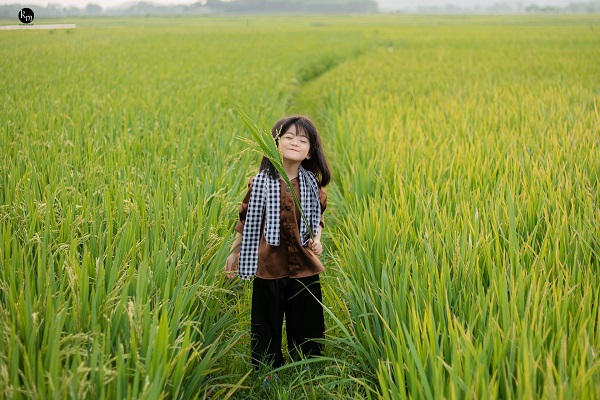 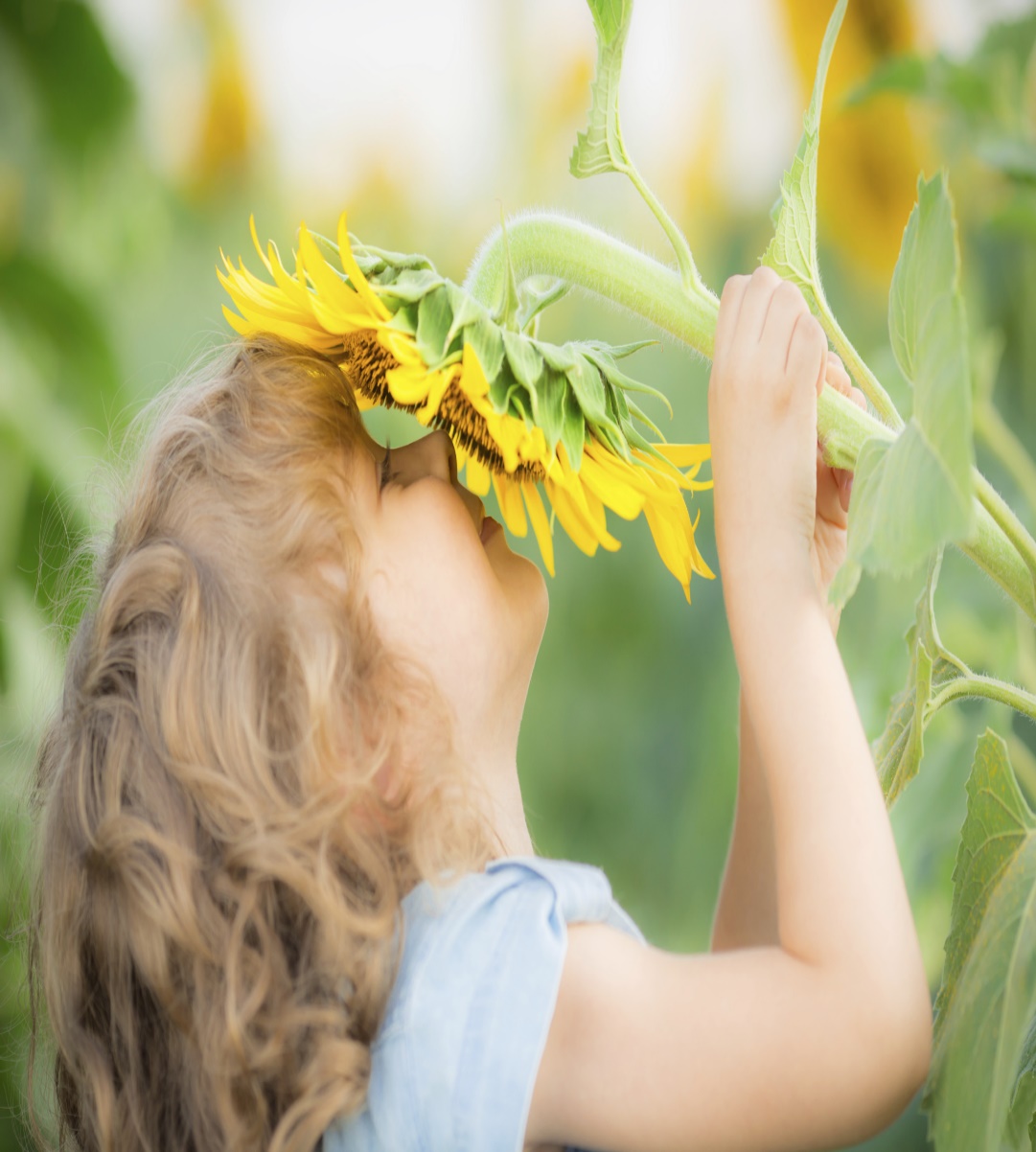 Ngửi hương thơm của lúa
Hương ngào ngạt của hoa
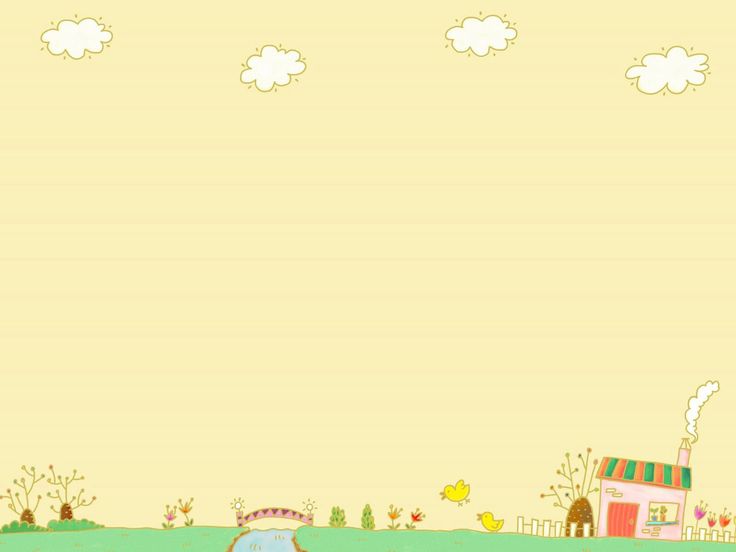 4-5T: 
Mũi giúp chúng mình ngửi, mũi còn giúp chúng mình làm gì?
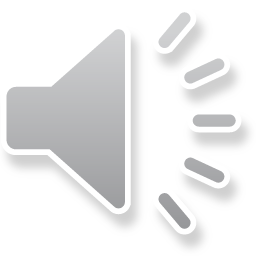 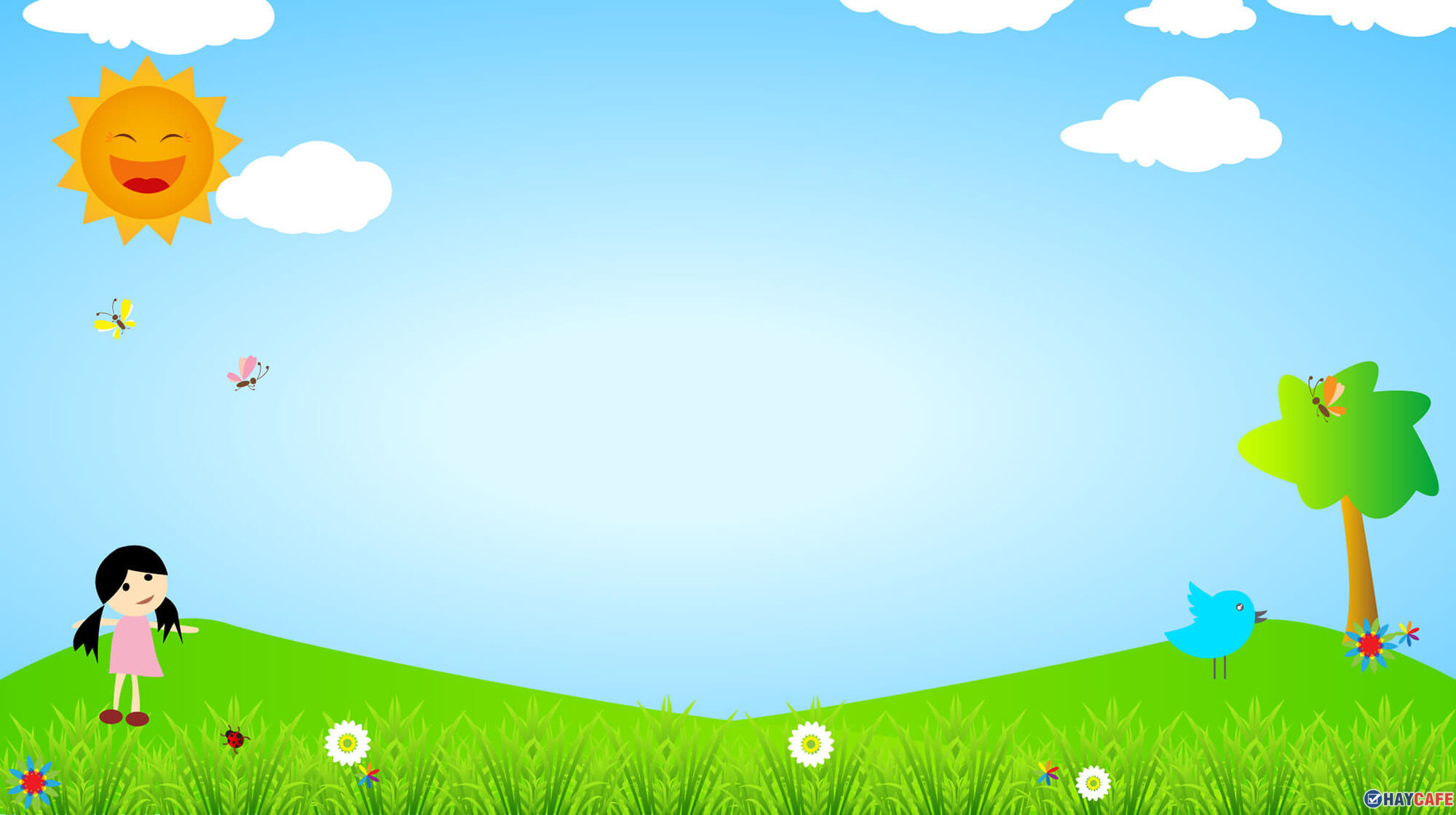 5T: Chúng mình phải làm gì để mũi luôn sạch sẽ?
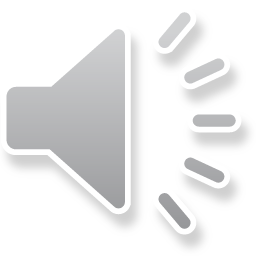 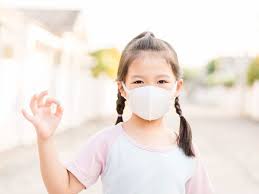 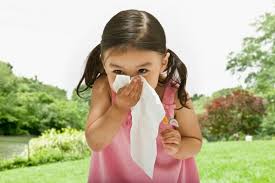 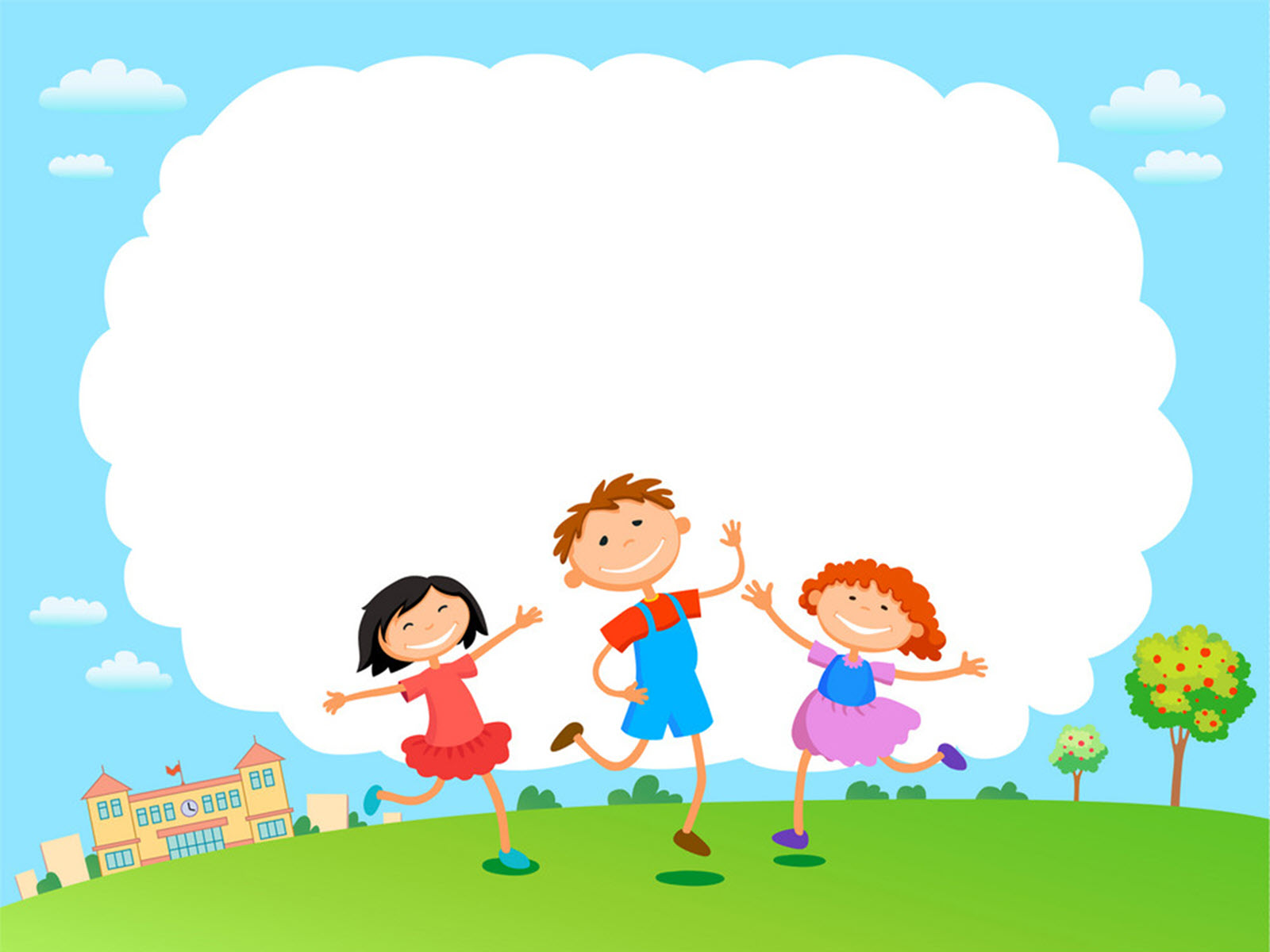 Ngoài vệ sinh mũi chúng mình 
phải làm gì để cơ thể luôn khỏe ?mạnh?
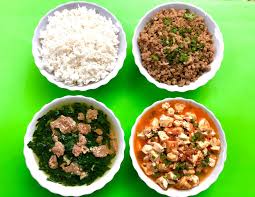 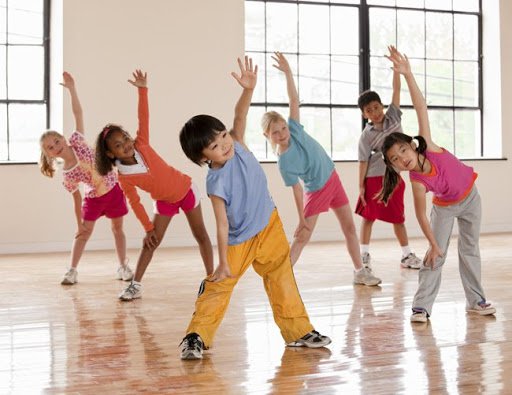